English riddles
Угадай-ка
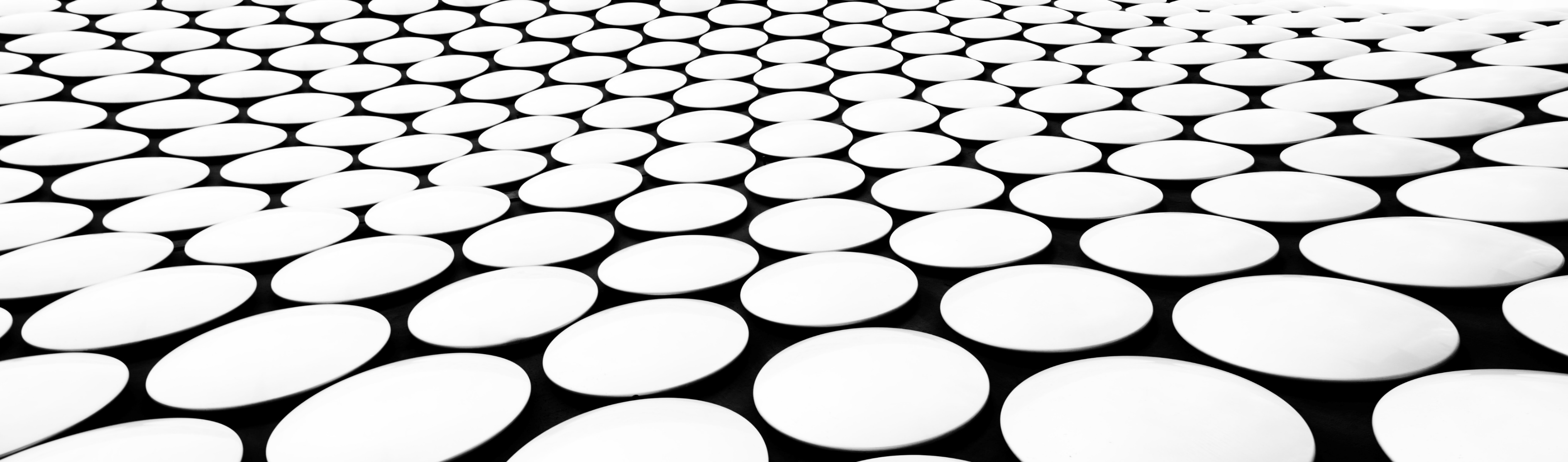 English riddles
When I eat, I live; but when I drink, I die. 
WHAT am I ?
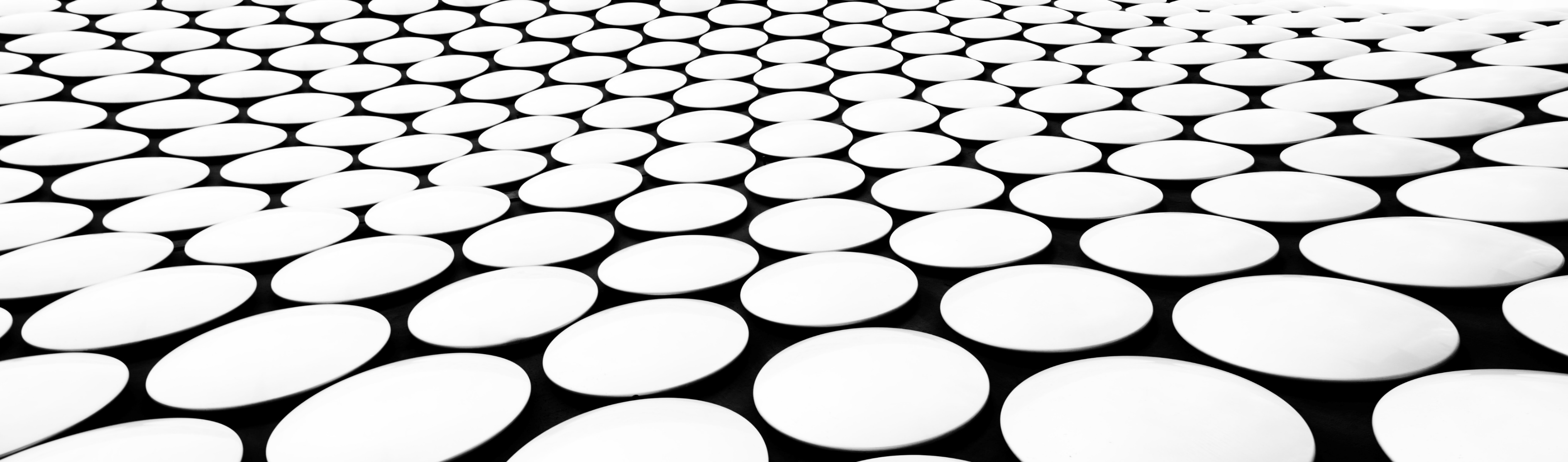 When I eat, I live; but when I drink, I die. WHAT am I ?
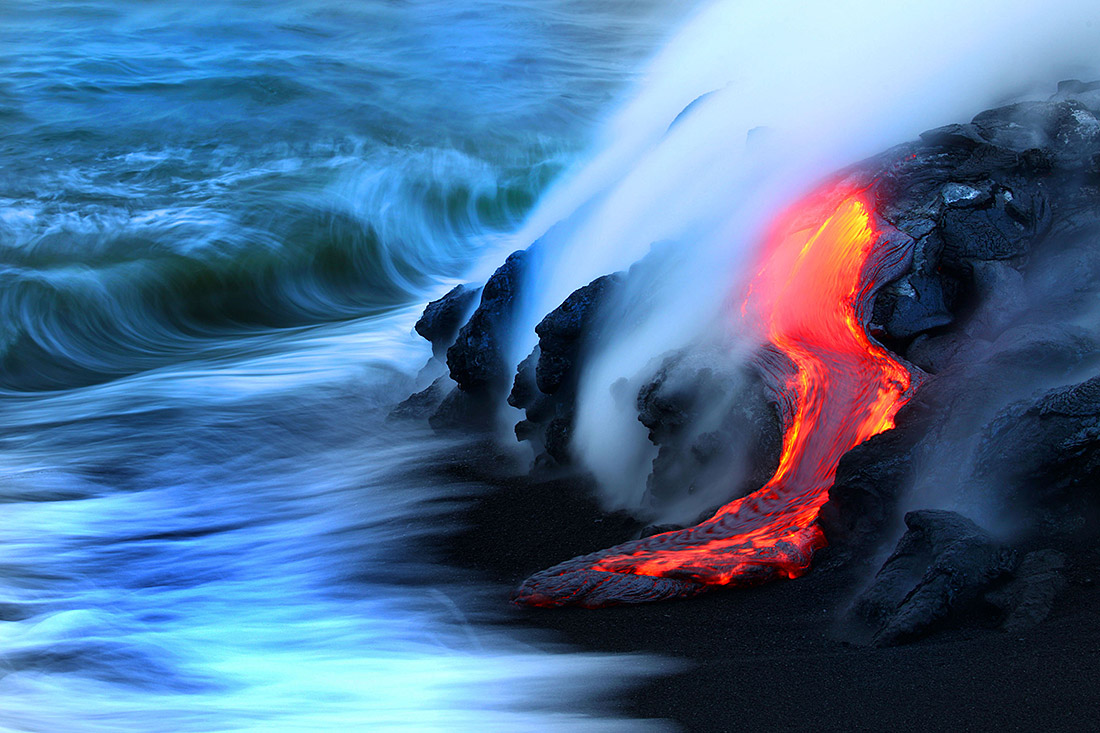 27.04.2023
When I eat, I live; but when I drink, I die. WHAT am I ?
fire
water
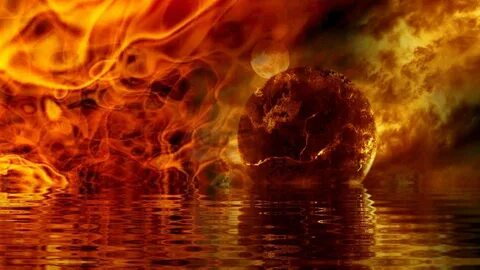 27.04.2023
FIRE
English riddles
Which ALPHABET letter is 
a hot drink?
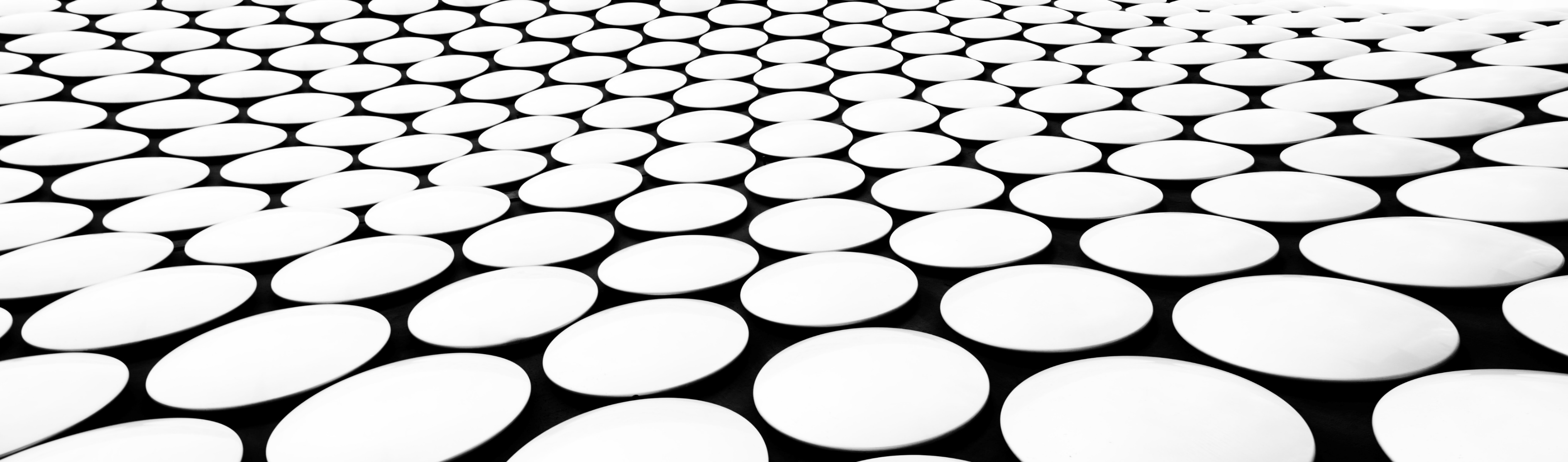 Which ALPHABET letter is a hot drink?
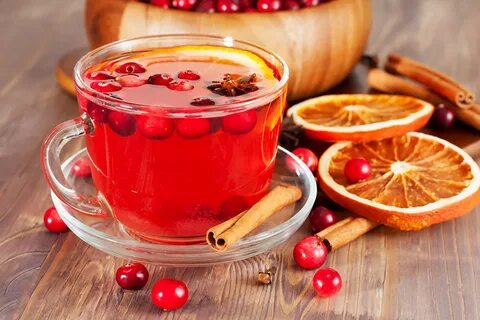 Coffee                                          Tea
Which ALPHABET letter is a hot drink?
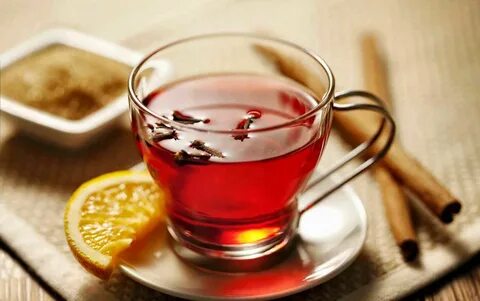 TEA
tea
27.04.2023
English riddles
What asks no question but demands an answer?
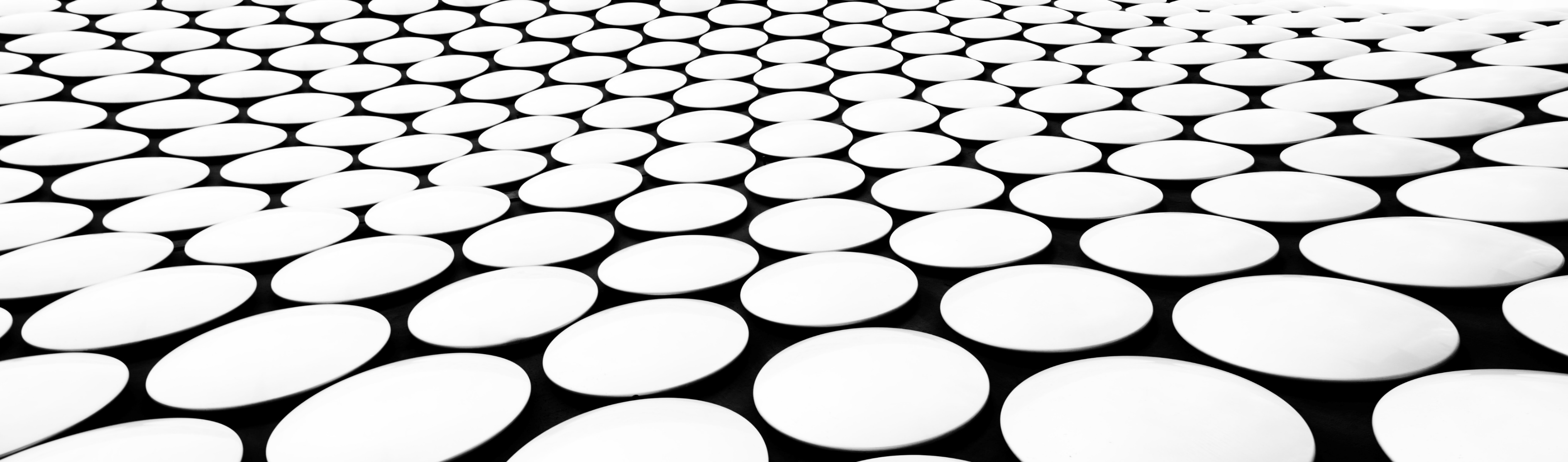 What asks no question but demands an answer?
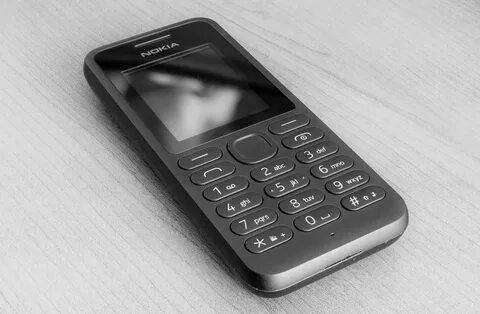 27.04.2023
What asks no question but demands an answer?
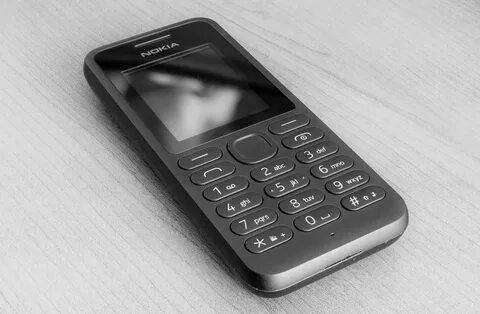 mobile phone                                                                                                         doorbell
27.04.2023
What asks no question but demands an answer?
DOORBELL
27.04.2023
English riddles
Which letter sounds like an insect?
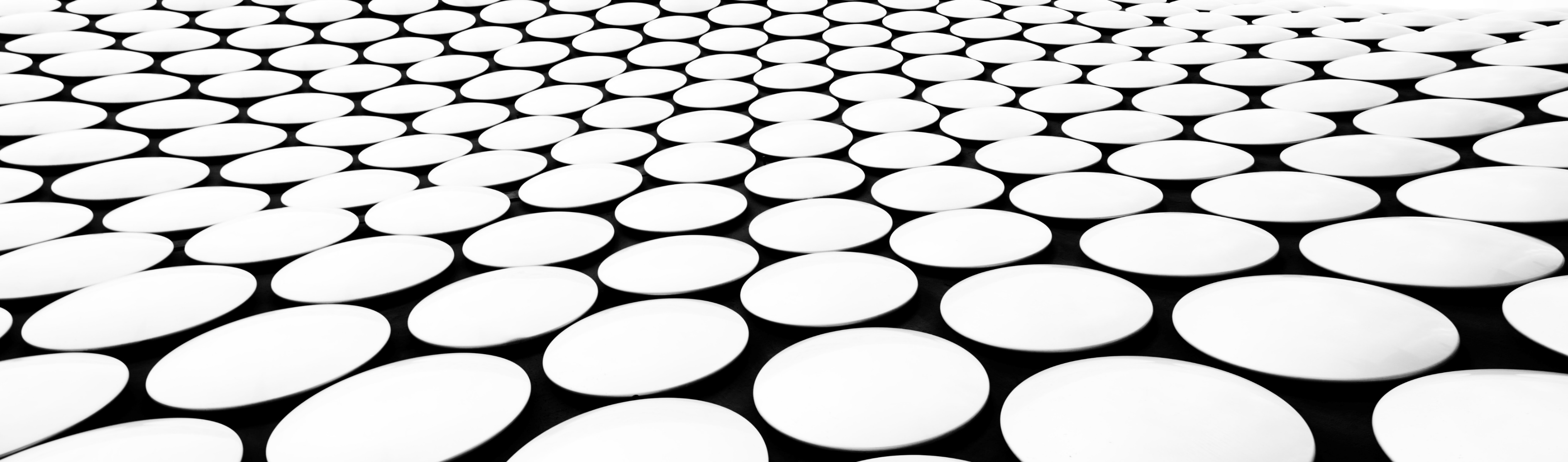 Which letter sounds like an insect?
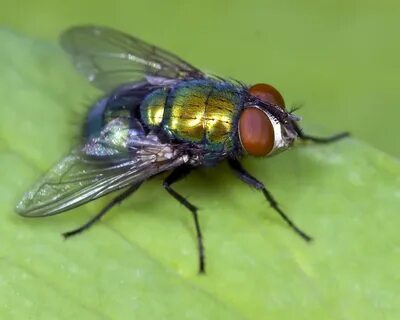 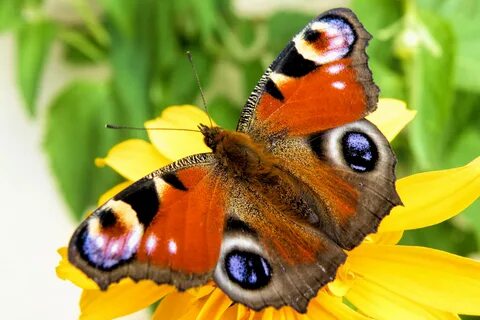 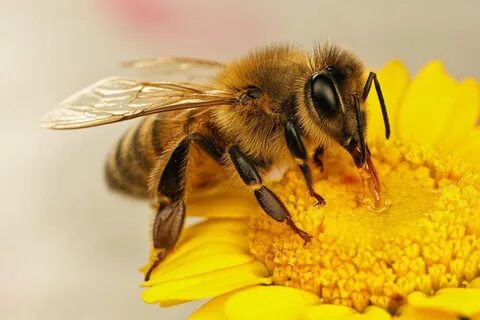 ant beebutterflyfly
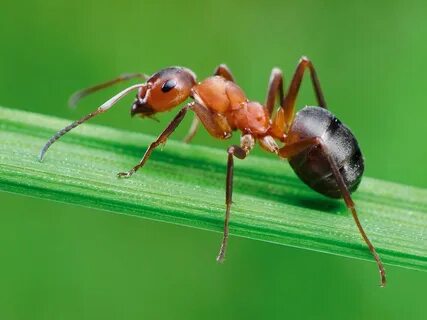 27.04.2023
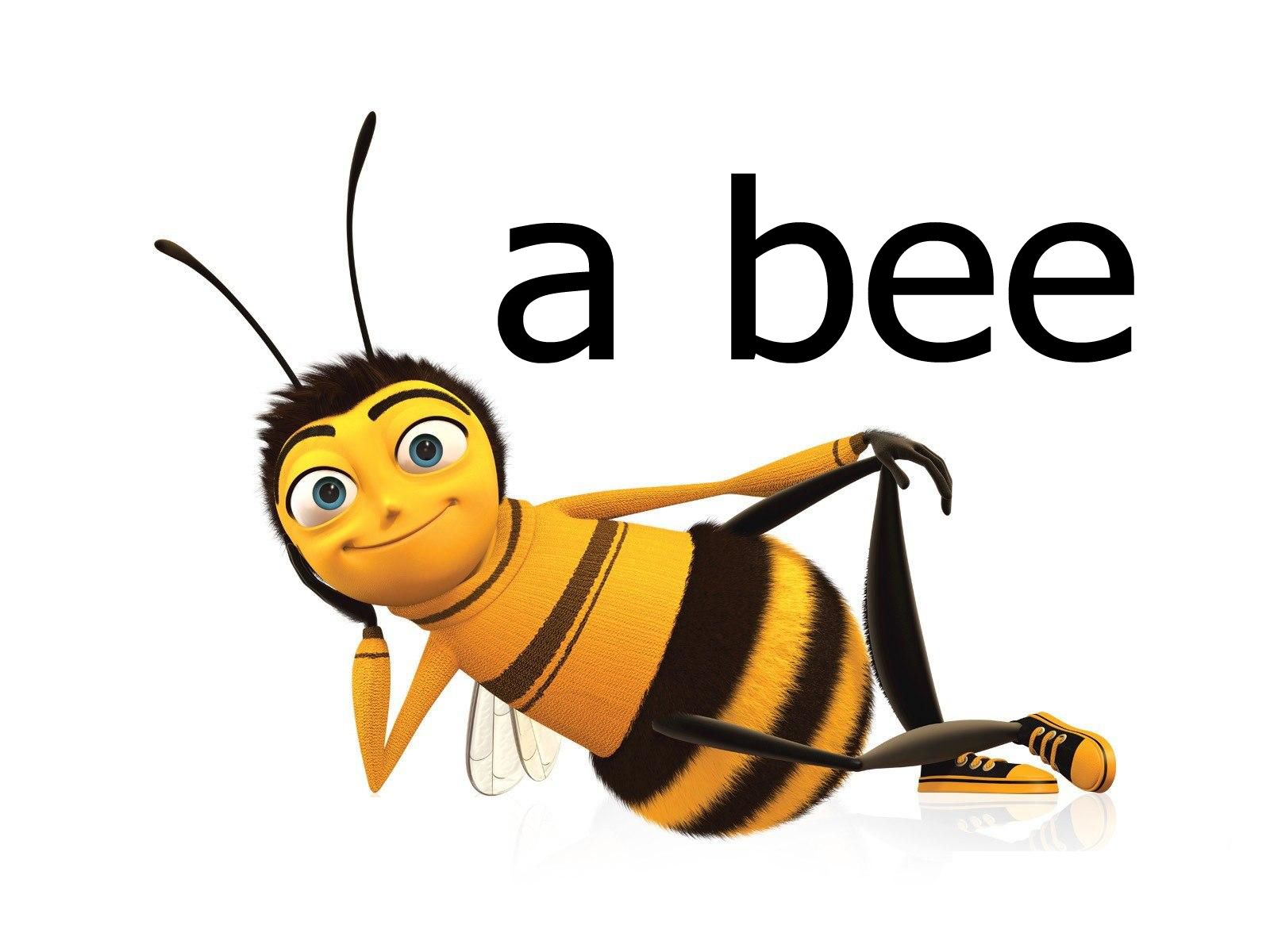 27.04.2023
English riddles
What goes up when the rain 
comes down?
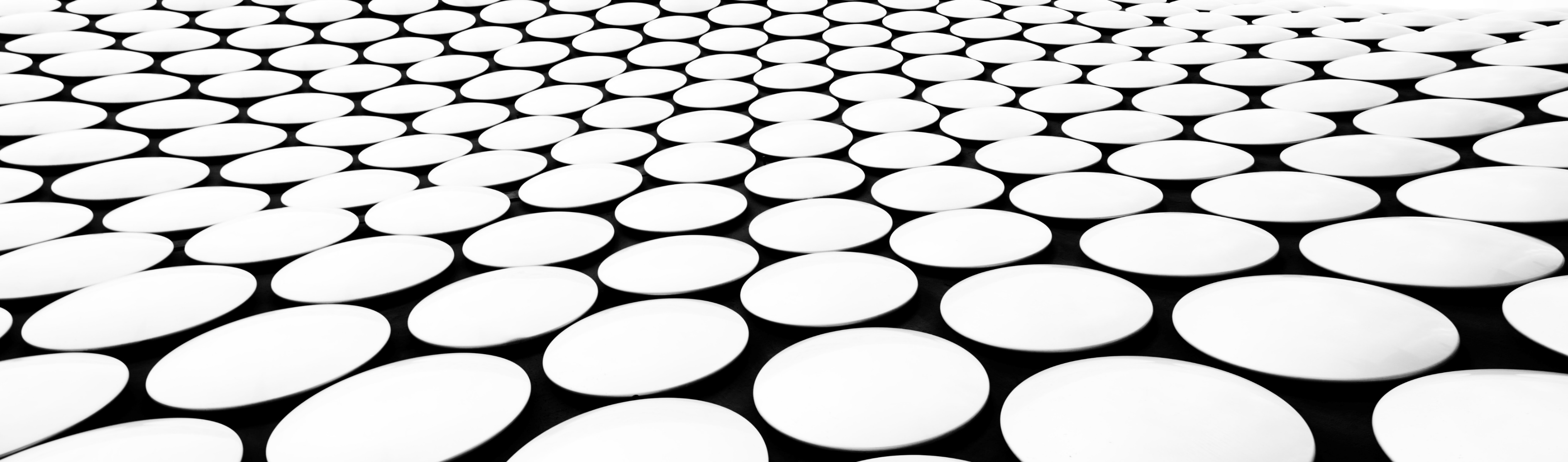 What goes up when the rain comes down?
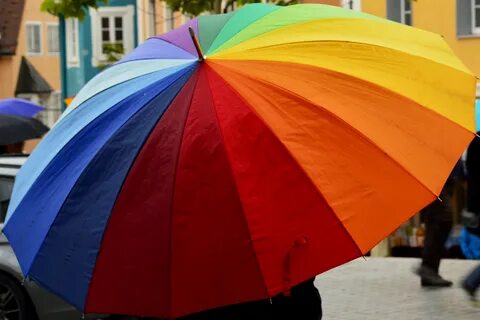 27.04.2023
What goes up when the rain comes down?
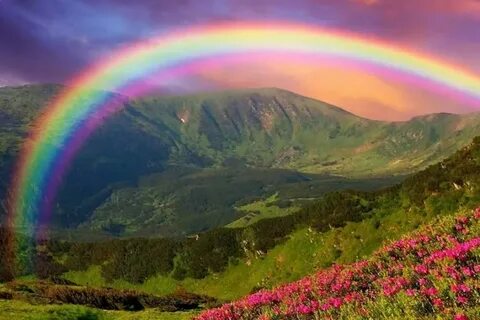 rainbow                                                                                                                                             umbrella
27.04.2023
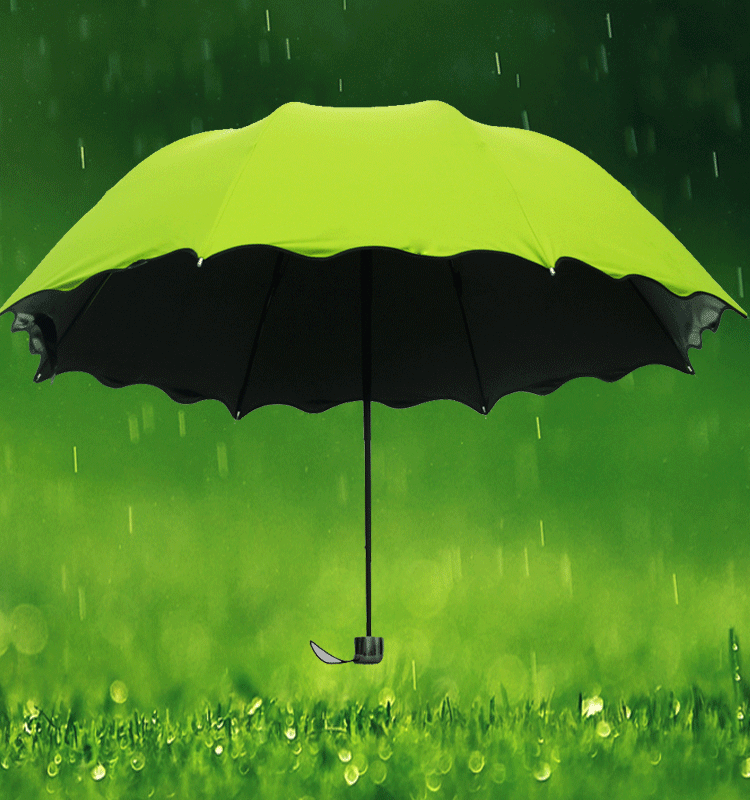 UMBRELLA
27.04.2023
English riddles
What in our lives is always increasing but never decreasing?
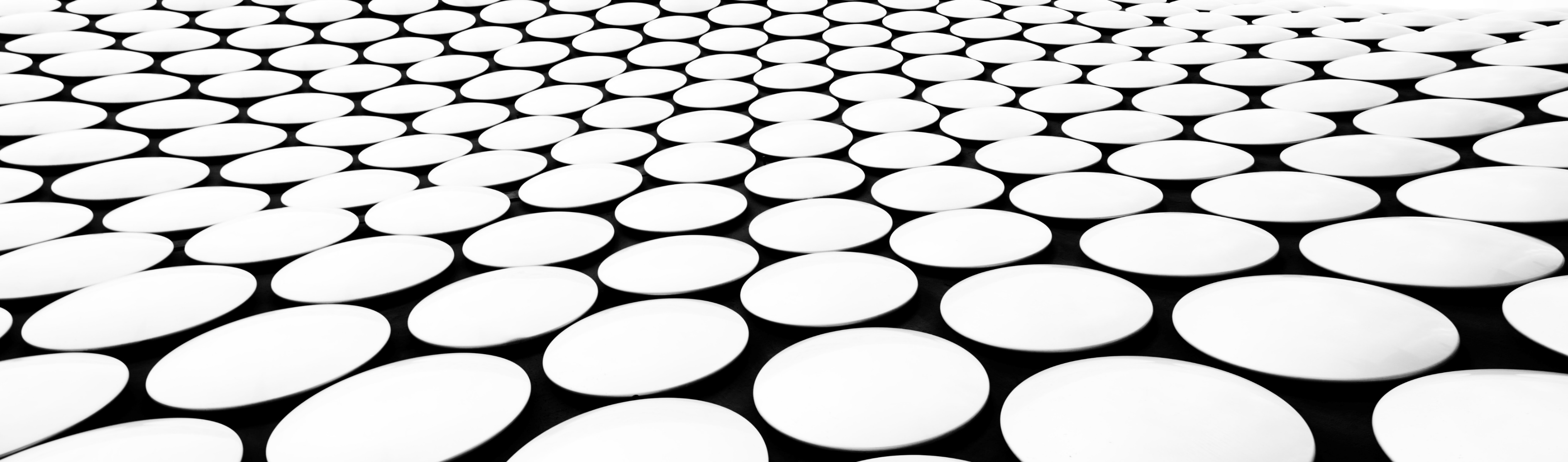 What in our lives is always increasing but never decreasing?
hair                                                                age
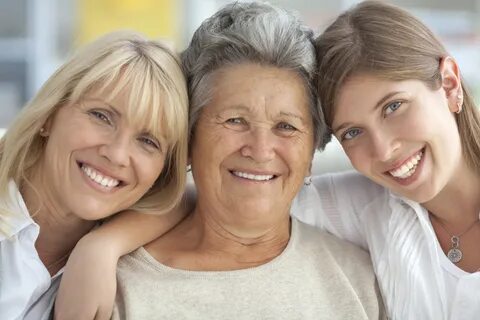 27.04.2023
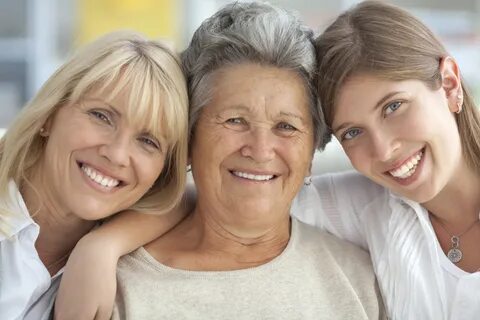 AGE
27.04.2023
English riddles
Two sisters fair and bright. 
Always running, never meet.
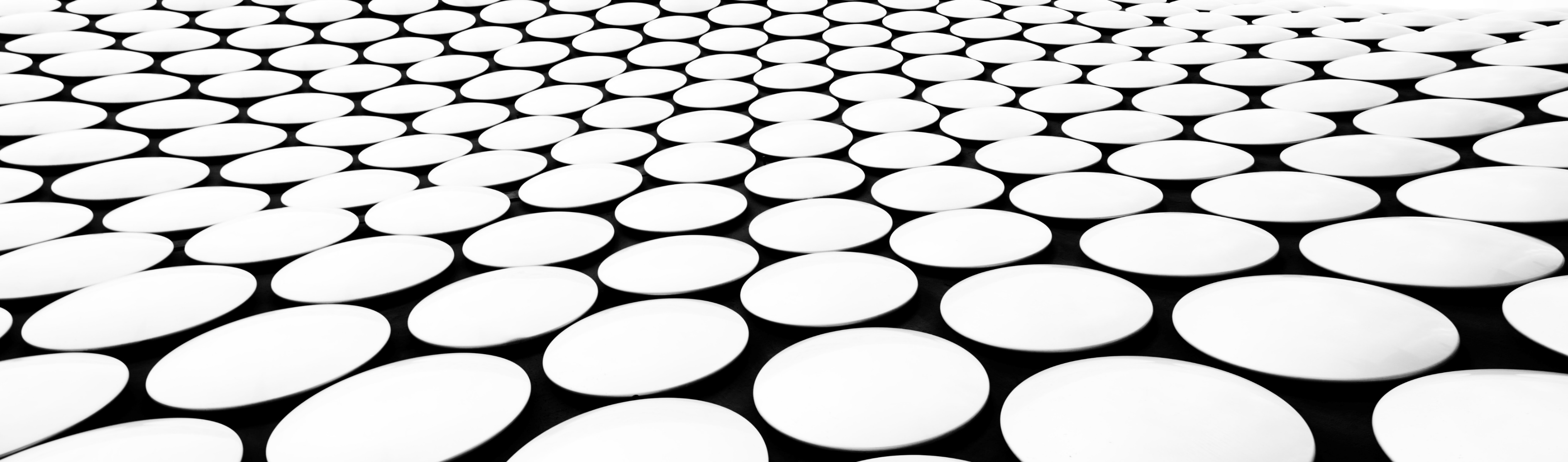 Two sisters fair and bright Always running, never meet.
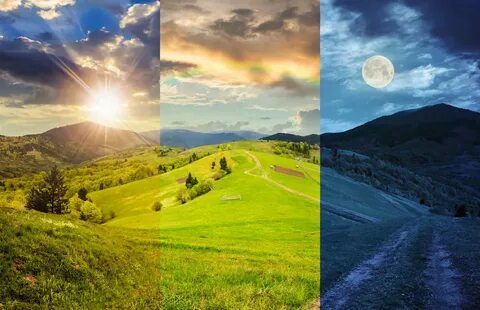 Sun and Moon                                                     day and night
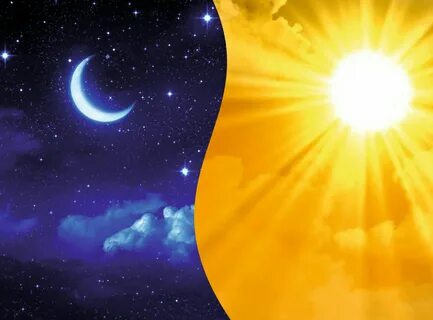 27.04.2023
MOON and SUN
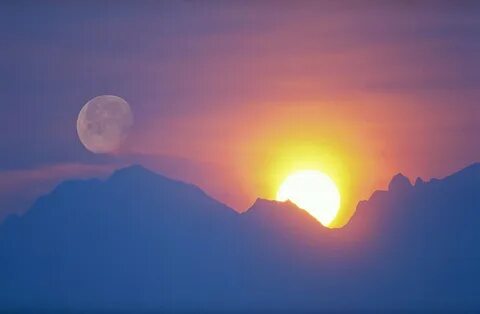 27.04.2023
English riddles
Two geese before a goose, and two geese behind a goose, and one goose in the middle. How many geese in all?
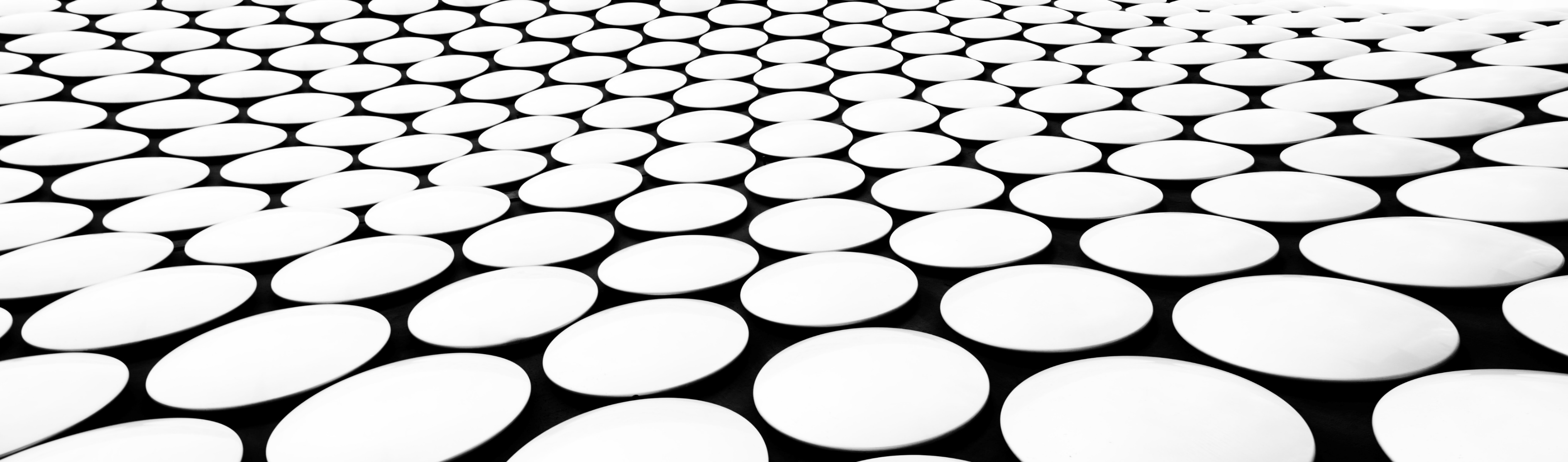 Two geese before a goose, and two geese behind a goose, and one goose in the middle. How many geese in all?
7 GEESE
3 GEESE
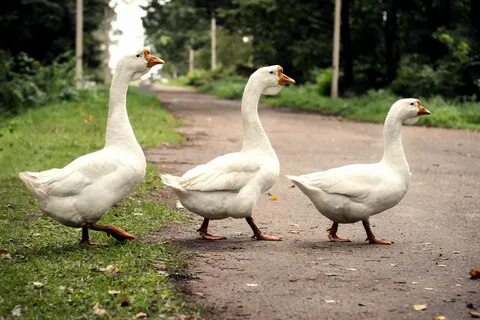 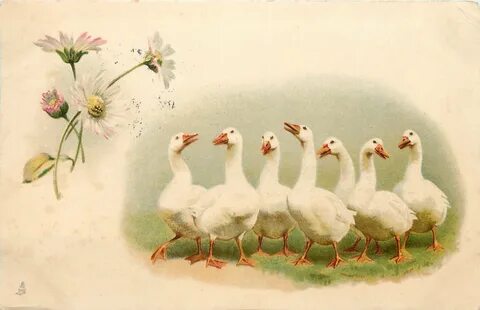 27.04.2023
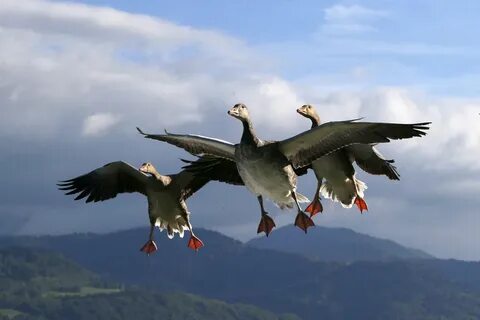 27.04.2023
English riddles
What is that can speak any language but never went to school?
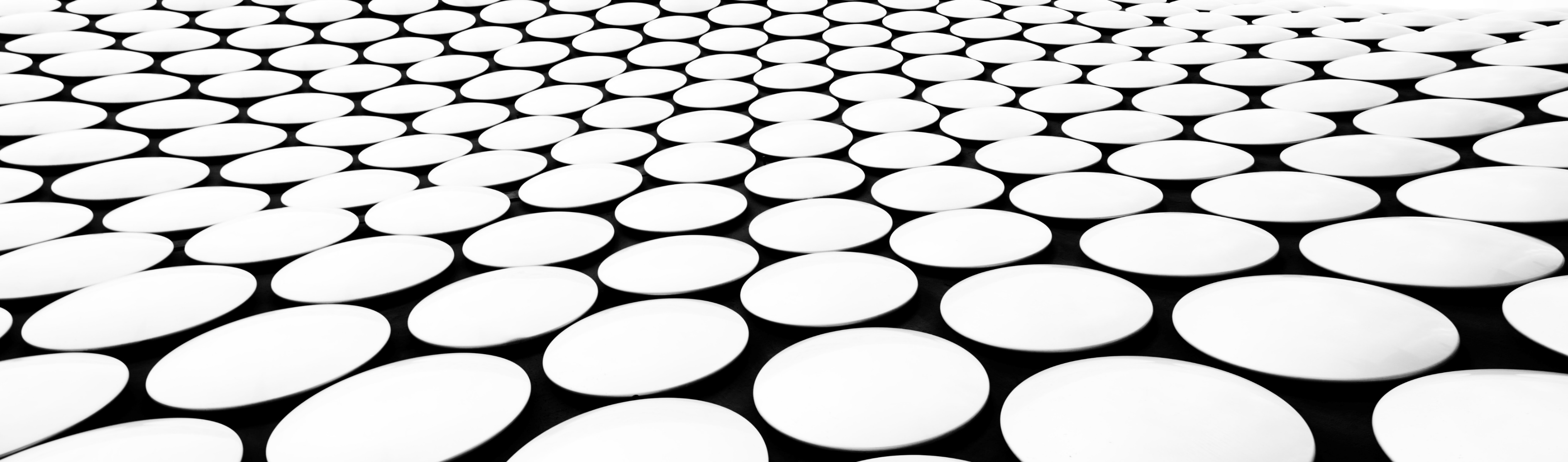 What is that can speak any language but never went to school?
27.04.2023
What is that can speak any language but never went to school?
dictionary
echo
27.04.2023
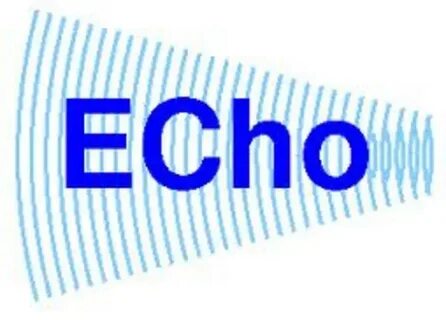 27.04.2023